Visit at China University of Petroleum
Werner Nau, Interim Provost, Vice President Academic Operations
Maja Feldt, Managing Director
China University of Petroleum, November 11th 2023
2
Constructor University is a private, English-speaking campus university
We are committed to excellence and innovation in research, teaching and knowledge transfer with a modern infrastructure and a professional environment to study, live and work.
www.constructor.university
Bremen, Germany
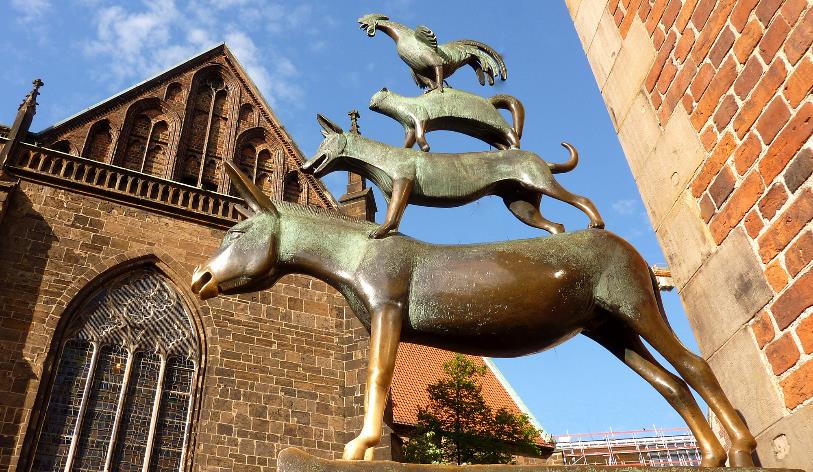 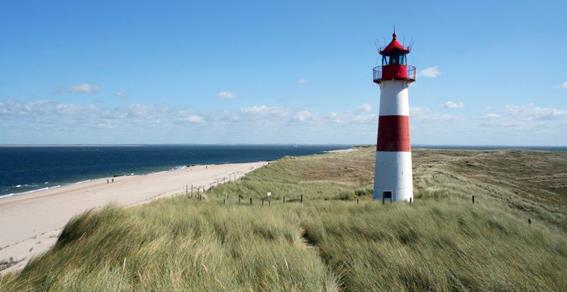 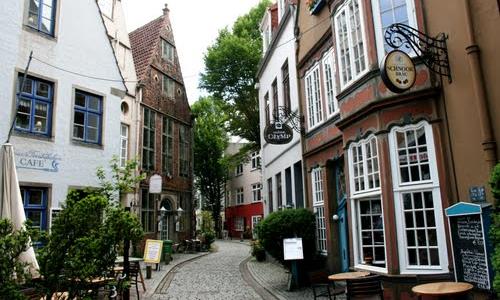 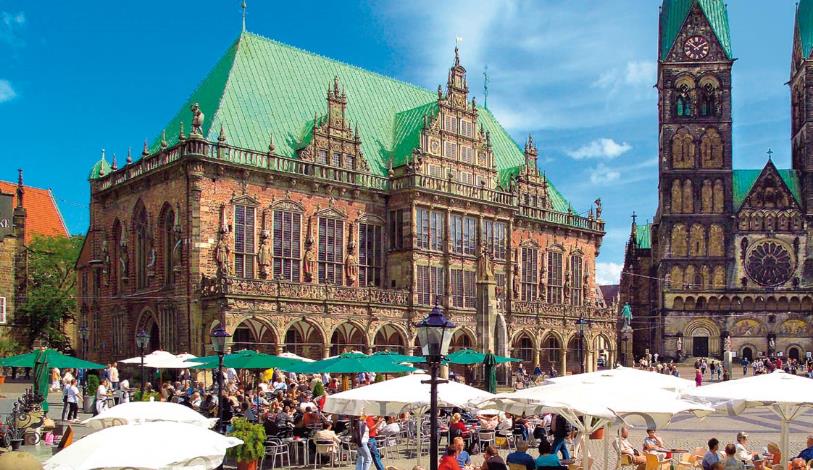 4
Constructor University in Numbers
€ 60 Mio. revenue per year
1800 students,
500 employees
2 pre-degree
19 Bachelor 6 graduate programs
6 spin-offs and start-up companies on campus
80 professors & lecturers
> 380 publications  per year
> 20000 citations per year
45 % students from developing and emerging economies
120
different countries of origin
>30 sports, culture & other cooperation projects
2,300 persons live / learn / work on campus
5
Strategic Positioning
Residential university – students from all over the World live and learn in 4 colleges
English as language of instruction
Comprehensive university – covers the full academic value chain
Broad range of disciplines in teaching and research
Close relationship between faculty and students
Early research involvement of students
4 COLLEGES ON CAMPUS
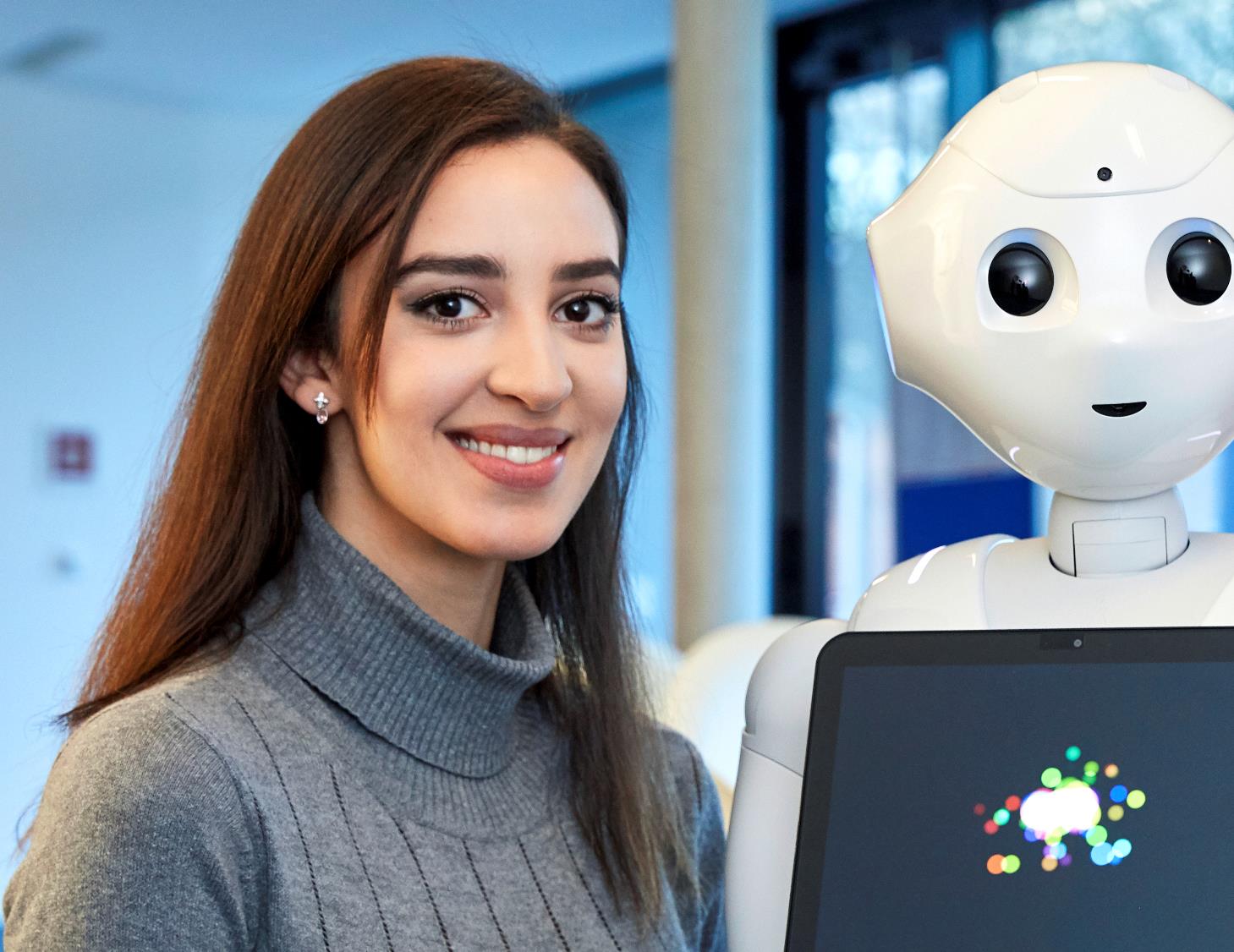 6
School of Computer Science and Engineering
Bachelor Programs as of Fall 2023:
Computer Science 
Applied Computer Science (online program)
Electrical and Computer Engineering 
Robotics and Intelligent Systems
www.constructor.university
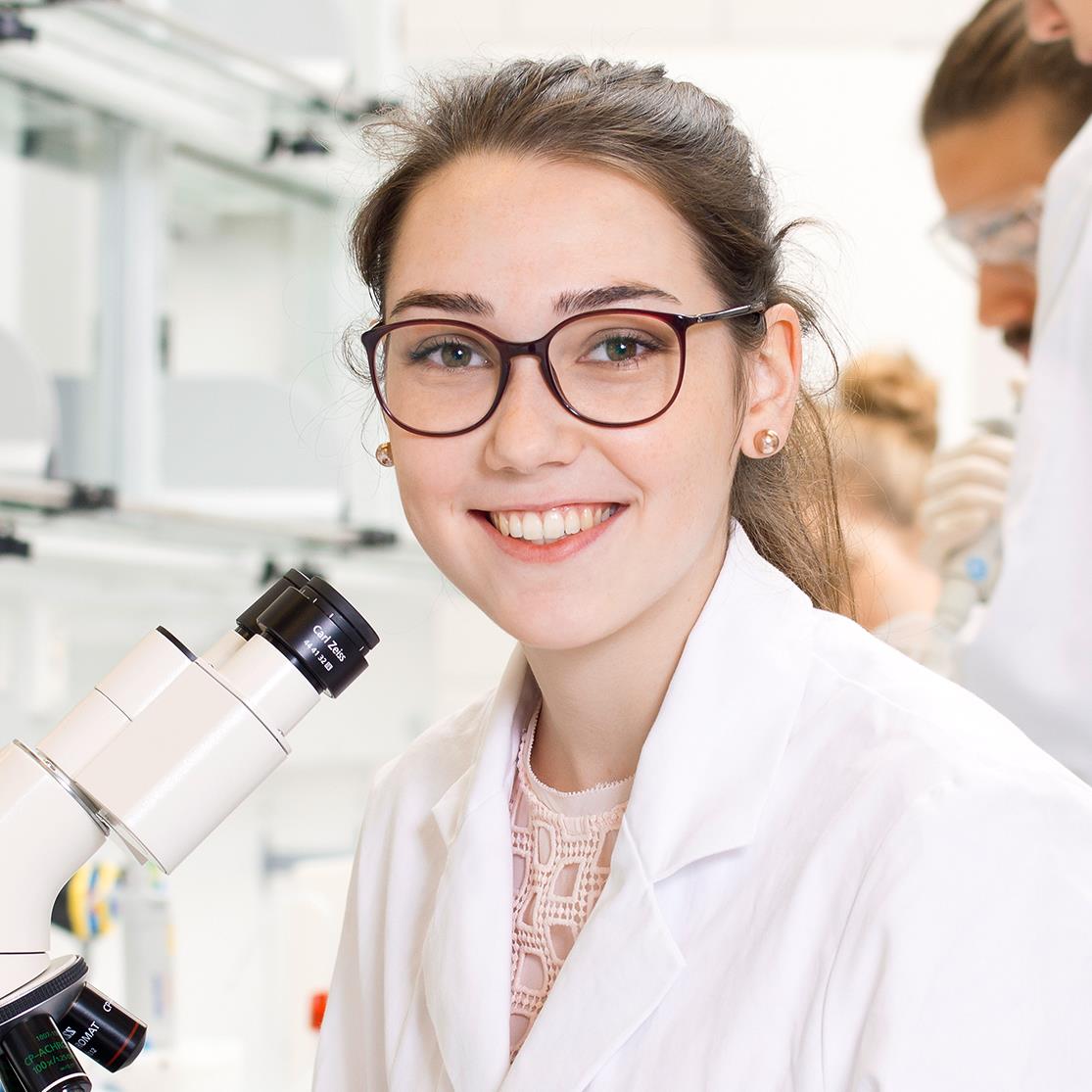 7
School of Science
Bachelor Programs as of Fall 2023:
Mathematics, Modeling and Data Analytics
Biochemistry and Cell Biology 
Chemistry and Biotechnology
Earth Sciences and Sustainable Management of Environmental Resources
Medicinal Chemistry and Chemical Biology 
Physics and Data Science
www.constructor.university
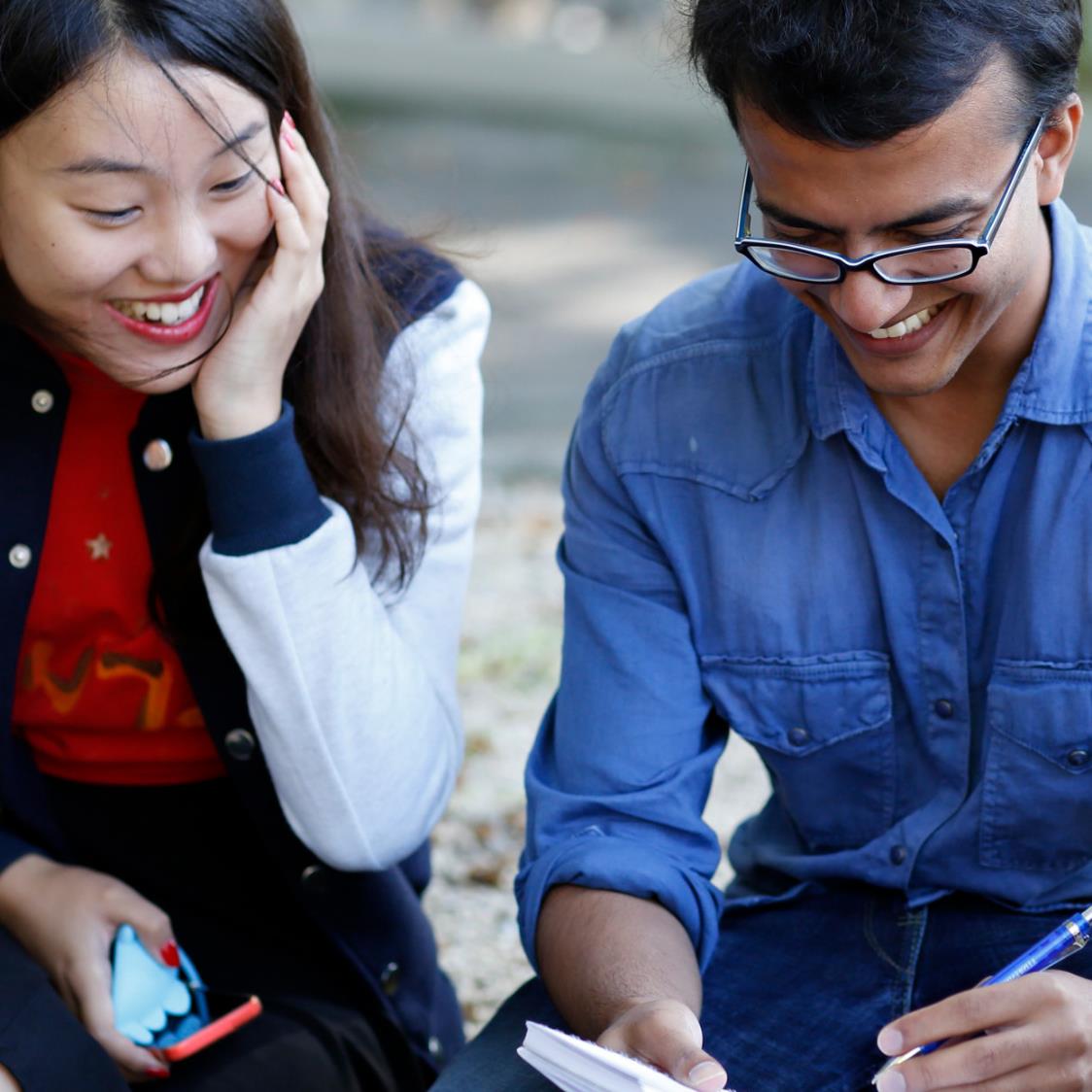 8
School of Business, Social and Decision Sciences
Bachelor Programs as of Fall 2023
Global Economics and Management 
Management, Decisions and Data Analytics
Industrial Engineering and Management
International Business Administration
International Relations: Politics and History
Integrated Social and Cognitive Psychology
Management, Decisions and  Data Analytics
www.constructor.university
Constructor University Programs
9
19 Bachelor (BSc) Programs (intake 2023): 
Computer Science			= CS
Applied Computer Science (online)		= ACS
Software, Data and Technology		= SDT
Electrical & Computer Engineering		= ECE
Robotics & Intelligent Systems		= RIS
Mathematics, Modeling and Data Analytics	= MMDA
Biochemistry & Cell Biology		= BCCB
Chemistry & Biotechnology		= CBT
Earth Sciences & Sustainable Management of   
           Environmental Resources		= ESSMER
Medicinal Chemistry & Chemical Biology	= MCCBPhysics & Data Science			= PHDS
Global Economics & Management**		= GEM
Management, Decisions & Data Analytics	= MDDA
Industrial Engineering & Management	= IEM
Industrial Engineering & Management (online)	= IEM
International Business Administration**	= IBA
International Business Administration (online)**	= IBA
International Relations: Politics & History**	= IRPH
Integrated Social & Cognitive Psychology	= ISCP


** Bachelor of Arts program
Pre-degree programs: 
International Foundation Year
“Soft Landing” spring semester intake
Our Master (MSc) Programs (intake 2023):
Data Science for Society & Business		= DSSB
Advanced Software Technology		= AST
Computer Science & Software Engineering*	= CSSE
Data Engineering			= DE
Supply Chain Management		= SCM

* Dual-campus program with Constructor Institute in Schaffhausen
PhD Degrees
awarded in more than 30 disciplines
www.constructor.university
The
Remodeling
Education –

New Programs

New Formats

New Track

New in 2023
Data-Intensive Education at Its Heart:
Minor in Data Science as Option for all Bachelor programs (BSc)
Physics and Data Science (BSc)
Mathematics, Modelling and Data Analytics (BSc)
Management, Decisions, and Data Analytics (BSc)
Earth Science and Sustainable Development of Env. Resources (BSc)
Software, Data and Technology (BSc)
Advanced Software Technology (MSc)
New Formats to Meet the Demands of the Next Generation:
Dual-campus Master in Computer Science and Software Engineering
3 Online Bachelor programs starting fall 2023 (1 already accredited)
More online programs in preparation
Cross-cutting Complex Problem-Solving Skills and Data Literacy:
Development of CONSTRUCTOR Track for all Bachelor-Programs
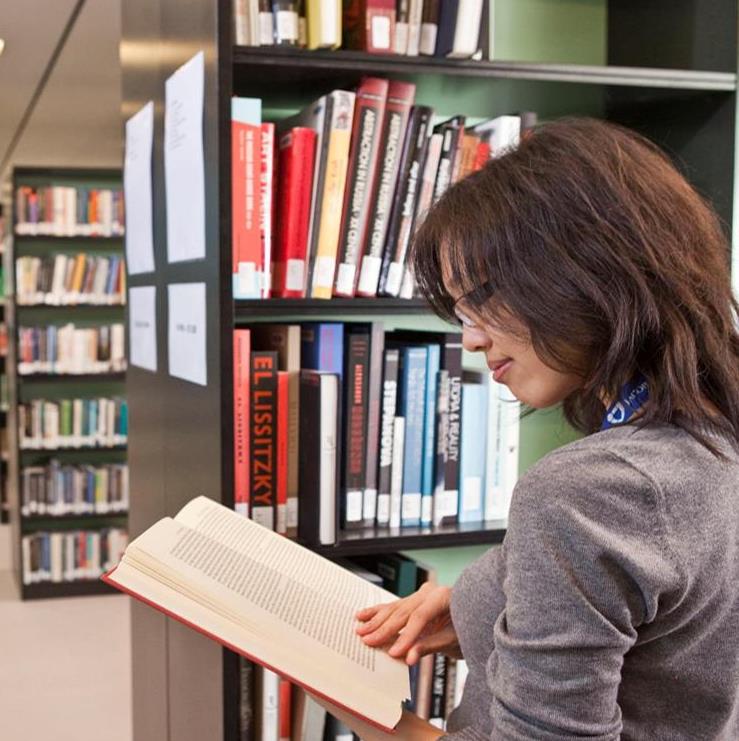 11
Choice, Core, Career, Constructor – Our university’s 4C model
Broadest range of in-depth knowledge withinand beyond disciplines.
Maximum flexibility and individuality.
Study abroad, gain professional experience in internships and sharpen your skills.
Personal development skills modules.
www.constructor.university
12
The Innovative4CCurricular Structure
www.constructor.university
13
Flexibility in CHOICE year: The major change option is one of the key assets of Constructor University´s undergraduate education
The Minor option is taken by ca. 50% of the students
Internships are mandatory for all students
Internship and study abroad option can be combined
Instead of the internship, a Start-Up option can be chosen
German language classes are free and in part rewarded by degree credits
Assets of the 4C Curricular Structure
www.constructor.university
Research Laboratories
Expanding, Revamping, and Sharing Research Infrastructure
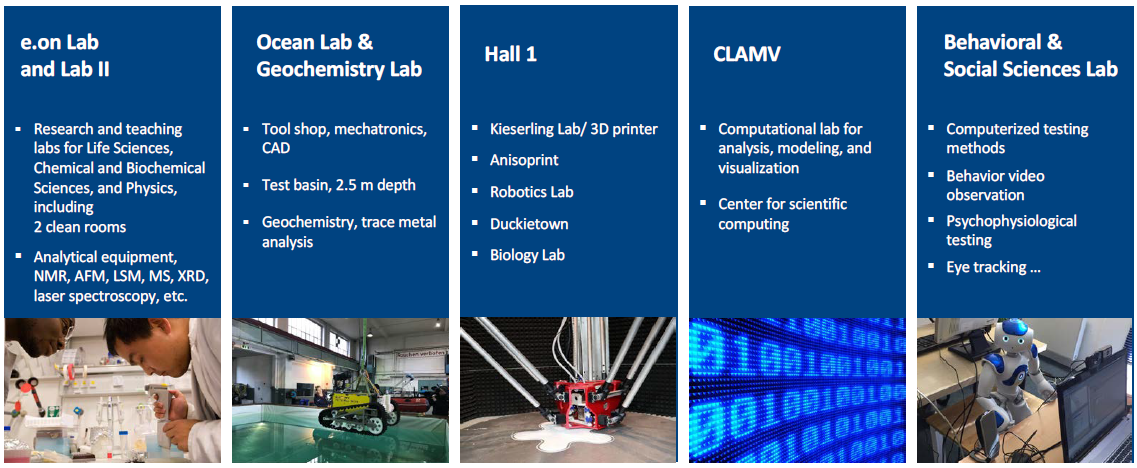 15
THE World University Ranking 2025 
Among top 401-500 (25%) universities (out of >1900)

THE Young University Ranking 2023
#106 young university (out of 605)

CHE Ranking 2019 - 2022 
Top results across all programs
Exceptional support for new students
Top-tier rankings in student experience and research funding

Humboldt Ranking 2020 (conducted every 5 years)
Ranks attractiveness for international researchers
#7 of 80 German universities

U-Multirank 2022 
Top scores in 14 different categories. #2  in Germany after Technical University of Munich. Total of 100 German universities and universities of applied sciences were evaluated.
External Indicators of Excellence
www.constructor.university
16
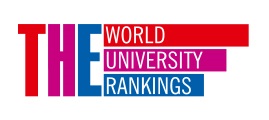 Constructor University ranks among the top 25% of universities worldwide
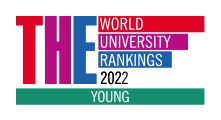 2023
#1
private university in Germany
#1
international university in Germany
#3
university with largest proportion of international students
in the World
www.constructor.university
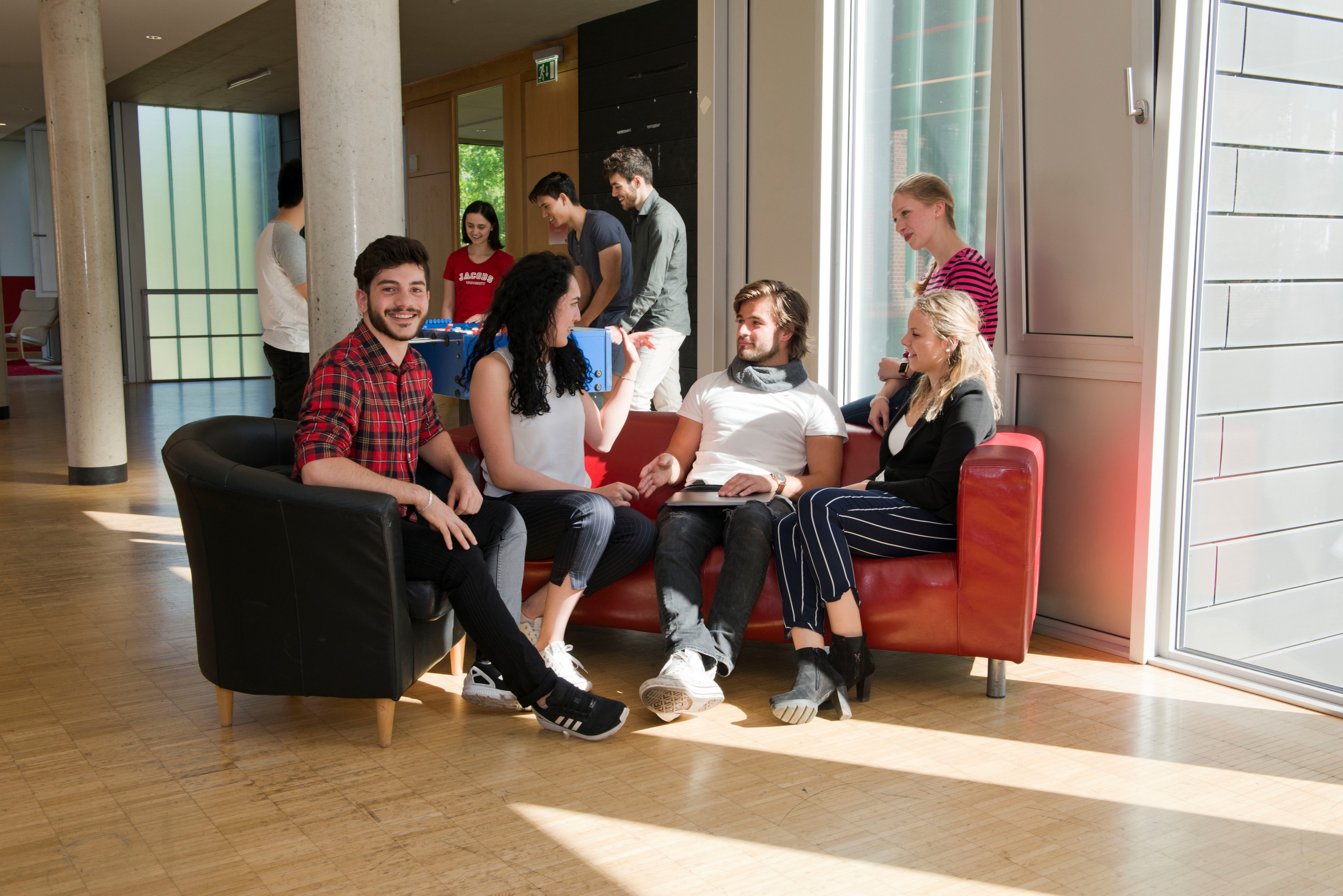 17
Teaming up for lifetime friendship
4 times vibrant college life.
Our colleges “Nordmetall” “Krupp” “Mercator” and “C3”.
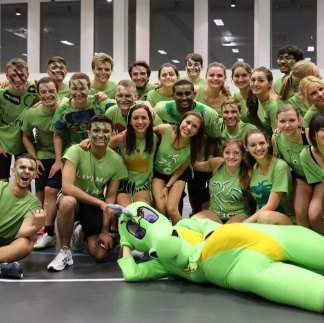 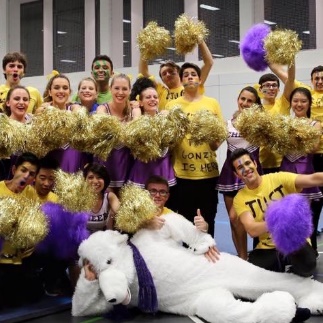 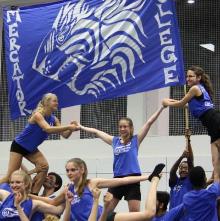 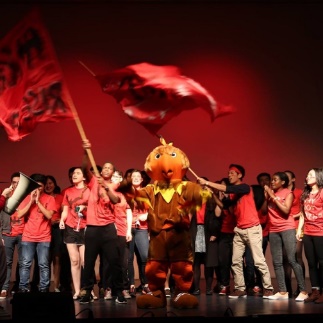 www.constructor.university
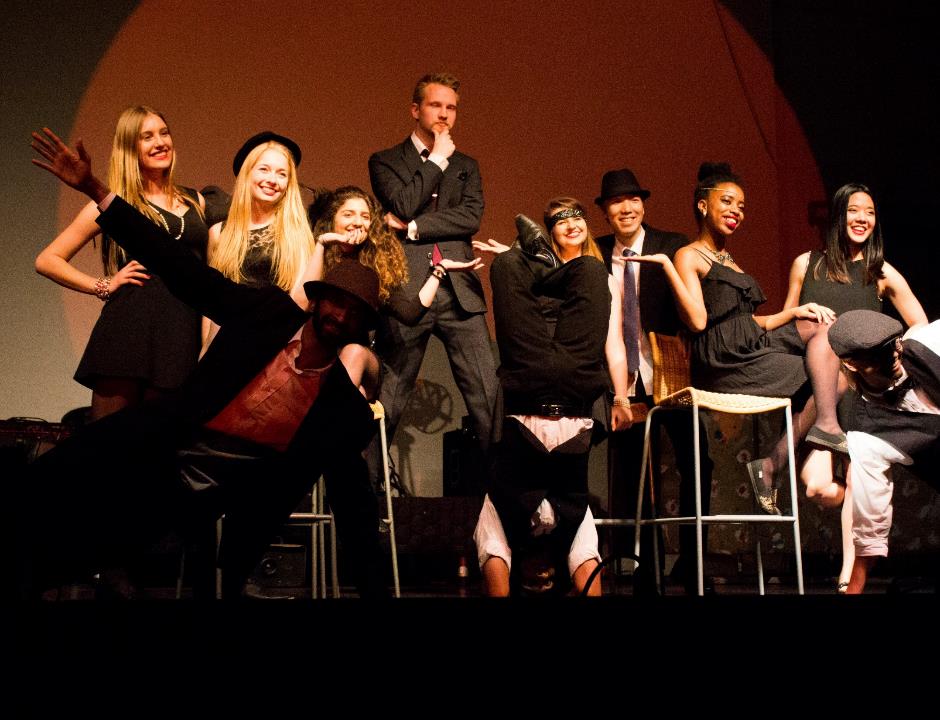 18
A lively, vibrant campus community
60+ student clubs and a great variety of student-driven events during the year 
Badminton Club, Men’s Basketball Team, Cricket Club, CrossFit Club, Indoor Soccer Club, Men’s Soccer Team, Martial Arts, Women’s Soccer Team, Jacobs Parour, Rowing Team, Table, Tennis, Volleyball Club, Women’s Basketball Team, Campus Crew (Hip Hop Club), Ballet, Oriental Dance, Cheerleading, J-Cappella, Art Club, Photo & Video Club, Music Club, Pottery, Film, Theatre, Culinary Club, Amnesty International, Christian Fellowship, Explore Bremen, Refugee Support Network, Rotaract Club, BCCB Society, Engineering Club, Debating Society, Global China Connection, Computer Science Club, Physics Society
www.constructor.university
19
We promote diversity
Our students benefit from learning and living with people from all over the world. 
They personally grow from the challenges that come along with the great variety of cultural backgrounds, ethnicities and personalities on Constructor University campus.
www.constructor.university
20
Our Campus Community Standards
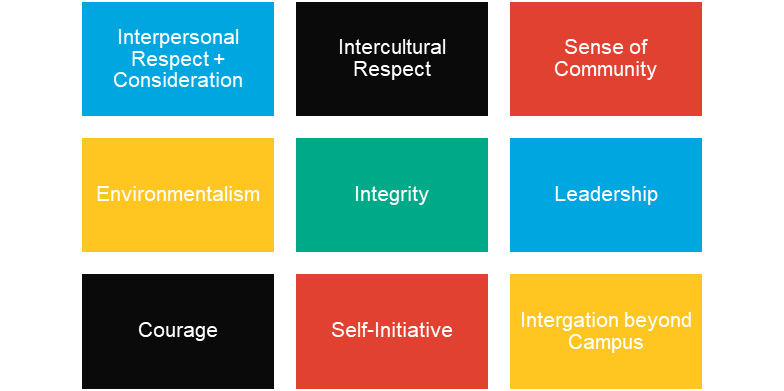 Drawn up by staff, students, faculty, alumni of the former Jacobs University
They reflect our diversity and affirm our commitment to non-discrimination regarding gender, age, religion, race, sexual orientation, nationality and culture.
Living together requires consideration of each other’s boundaries and the ability to constructively resolve conflict.
www.constructor.university
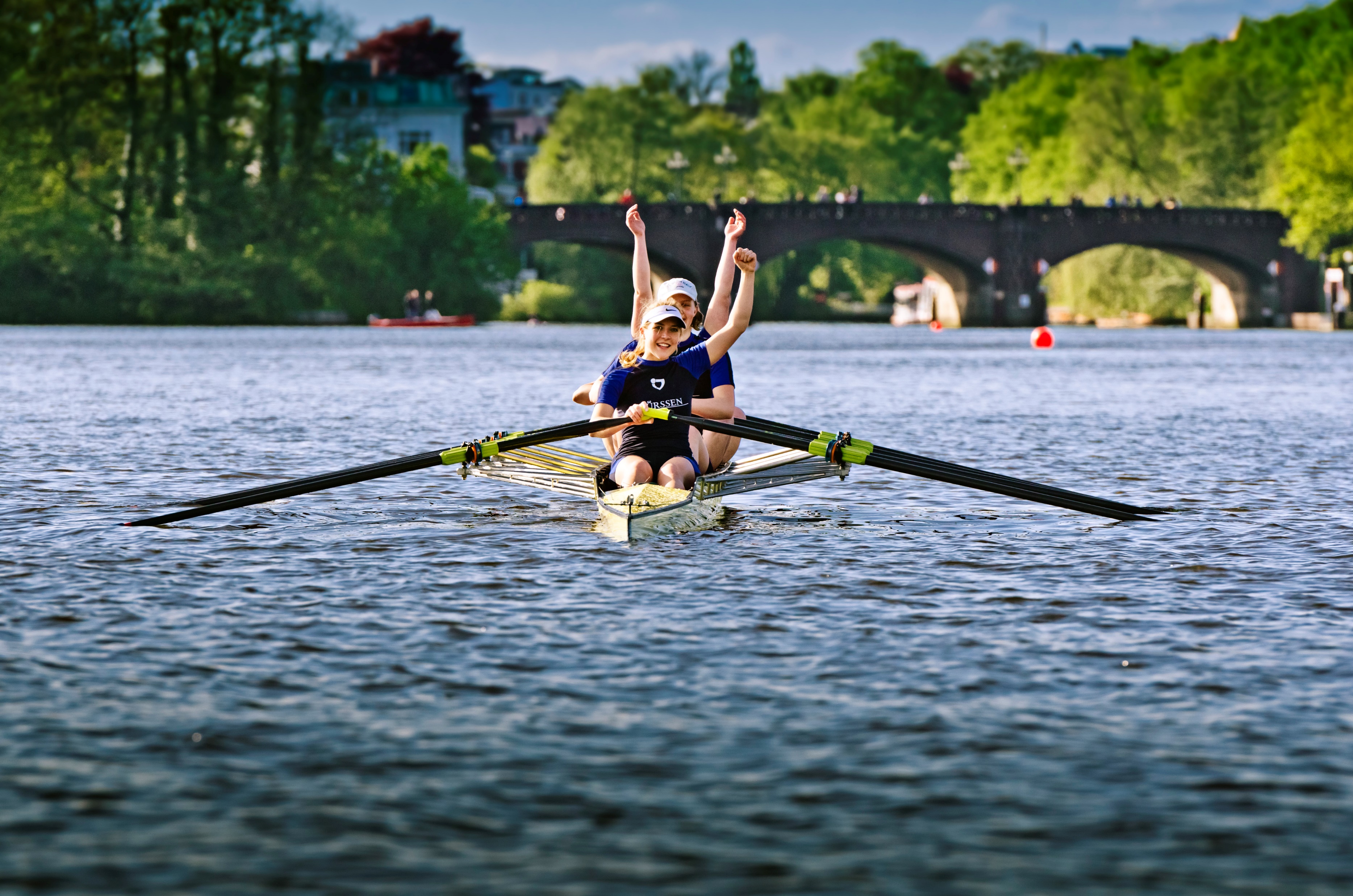 21
We provide opportunities.And we allow each individual’s potential to fully develop.
To obtain an excellent qualification and to take over responsible tasks in a digitalized and globalized society.
www.constructor.university
Cooperation 
partners

4	Austria
4	Belgium
1	Croatia
2	Cyprus
1	Czech Republic
3	Denmark
2	Estonia
1	Finland
10	France
85	Germany
2	Greece
1	Greenland
1	Irland
3	Israel
9	Italy
3	Japan
2	Latvia
1	Lithuania
1	Luxembourg
8	Netherlands
2	Norway
2	Pakistan
5	Portugal
2	Romania
1	Slovenia
6	Spain
4	Sweden
4	Switzerland
2	Turkey
14	United Kingdom
22
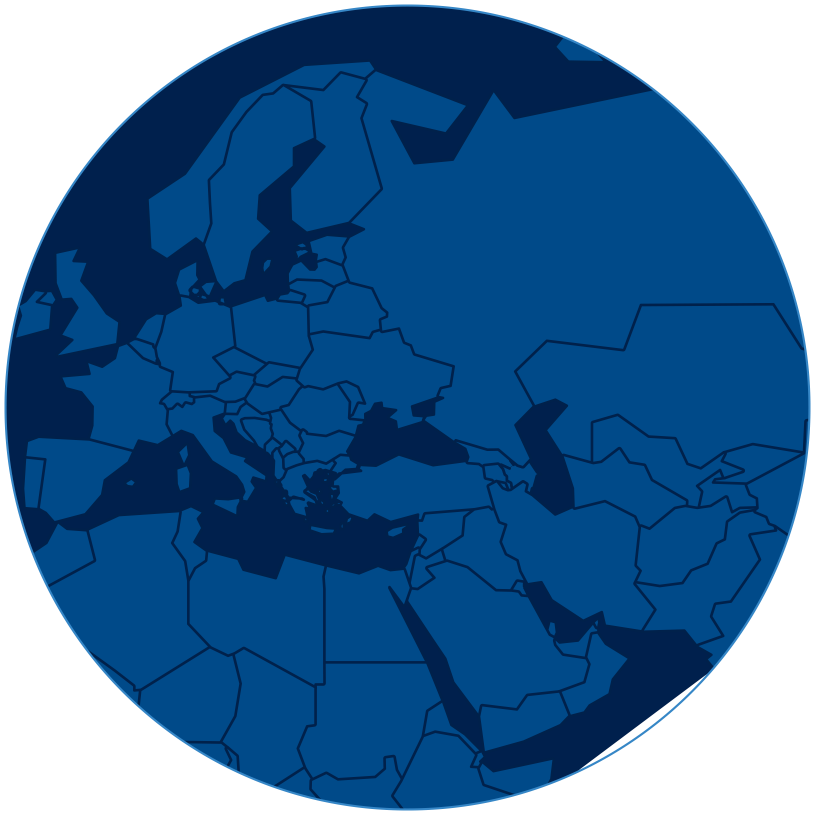 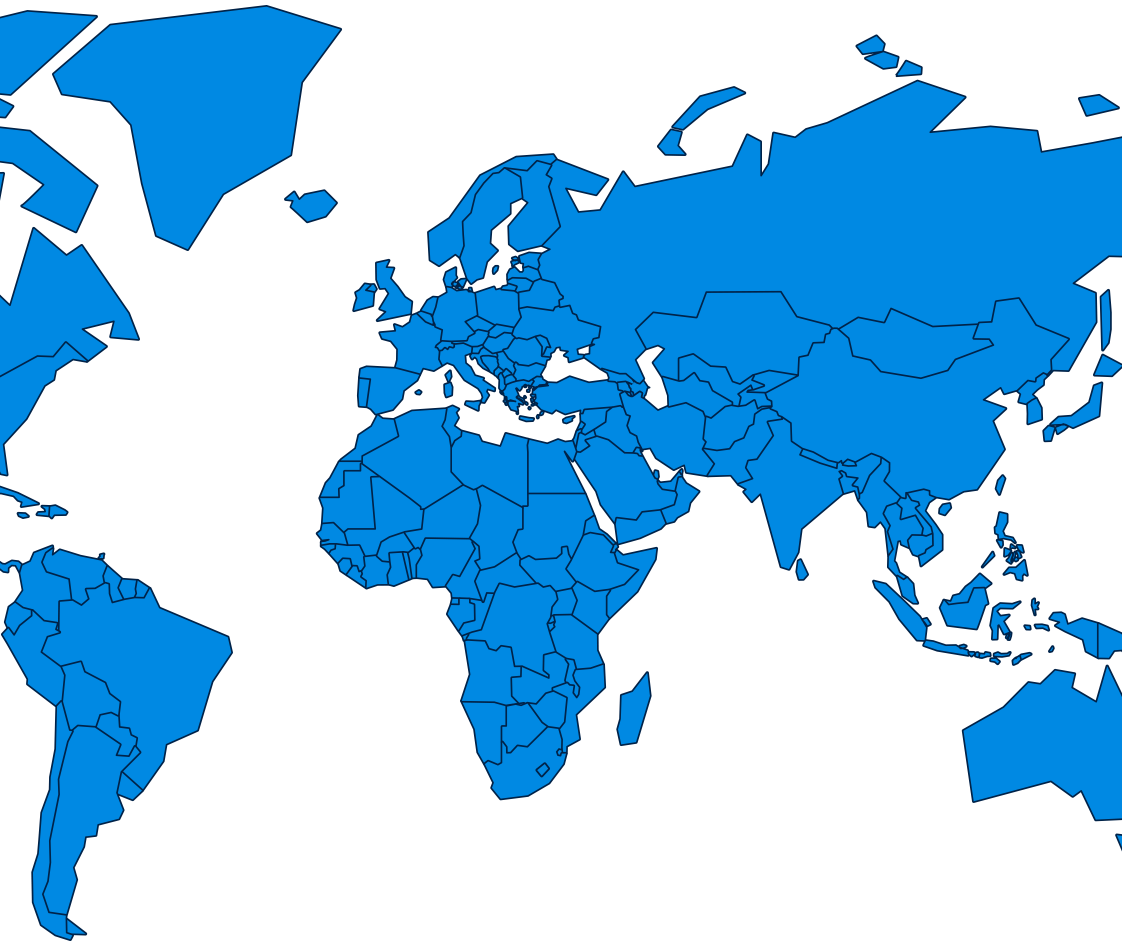 Researchcooperations
1
1
1
1
1
1
1
1
14
85
3
3
3
10
8
9
Constructor University cooperates with 186 universities in different research projects.
6
2
2
2
2
2
2
2
2
5
4
4
4
4
Research
projects with
186
universities worldwide
www.constructor.university
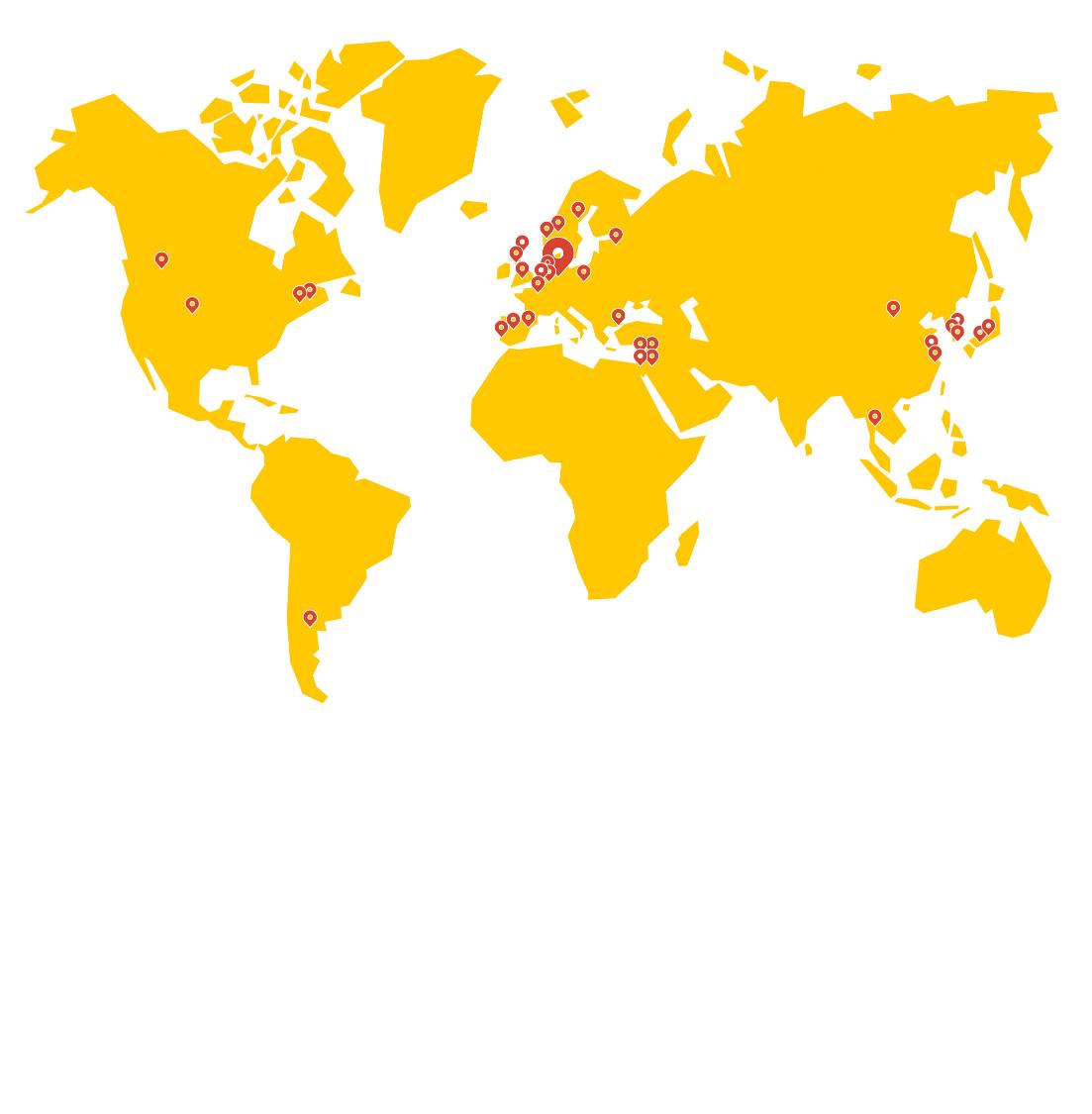 23
Partner Universities around the world
United Kingdom
University of Aberdeen, Aberdeen
University of Edinburgh, Edinburgh 
University of Warwick, Coventry

Norway
University of Agder Kristiansand, Grimstad

Sweden
Umea  University, Umea

The Netherlands
University College Utrecht, Utrecht 

Poland
SWPS University of Social Science, Warsaw

Spain
Instituto de Empresa, Madrid 
Loyola University Andalucia, Cordoba

France
Sciences Po Paris, Rheims
Institut Superieur d’electronique de Paris, Paris

Italy
University of Trento, TrentoPolitecnico di Milano, Milan
Australia
University of Canberra, Canberra
Israel
Reichman University, Herzliya
Technion – Israel Institute of Technology Haifa 
The University of Haifa, Haifa
The Hebrew University of Jerusalem, Jerusalem 
Republic of Korea
Yonsei University, Seoul
Ulsan National Institute of Science and Technology, Ulsan

China
Fudan University, Shanghai
University of Macau, Macau
University of Nottingham Ningbo, Ningbo
SUSTech, Shenzhen

Japan
iCLA of Yamanashi Gakuin University, Kofu
USA
California University of California, Berkeley Summer School
CaliforniaUniversity of Redlands
FloridaUniversity of Miami, Coral Gables
MassachusettsWellesley College, Wellesley
MinnesotaAugsburg College, Minneapolis
New YorkVassar College, Poughkeepsie 
OhioDenison University, Granville
PennsylvaniaDrexel University, Philadelphia 
TexasRice University, Houston
WashingtonWashington State University, Pullman
Argentina
Universidad de San Andres, Buenos Aires
36
partner universities
www.constructor.university
Thank you!